Adressage de cellules
Adressage relatif 
versus 
adressage absolu
[Speaker Notes: Nouveau : on insiste sur la partie formation]
Adressage par défaut = adressage relatif
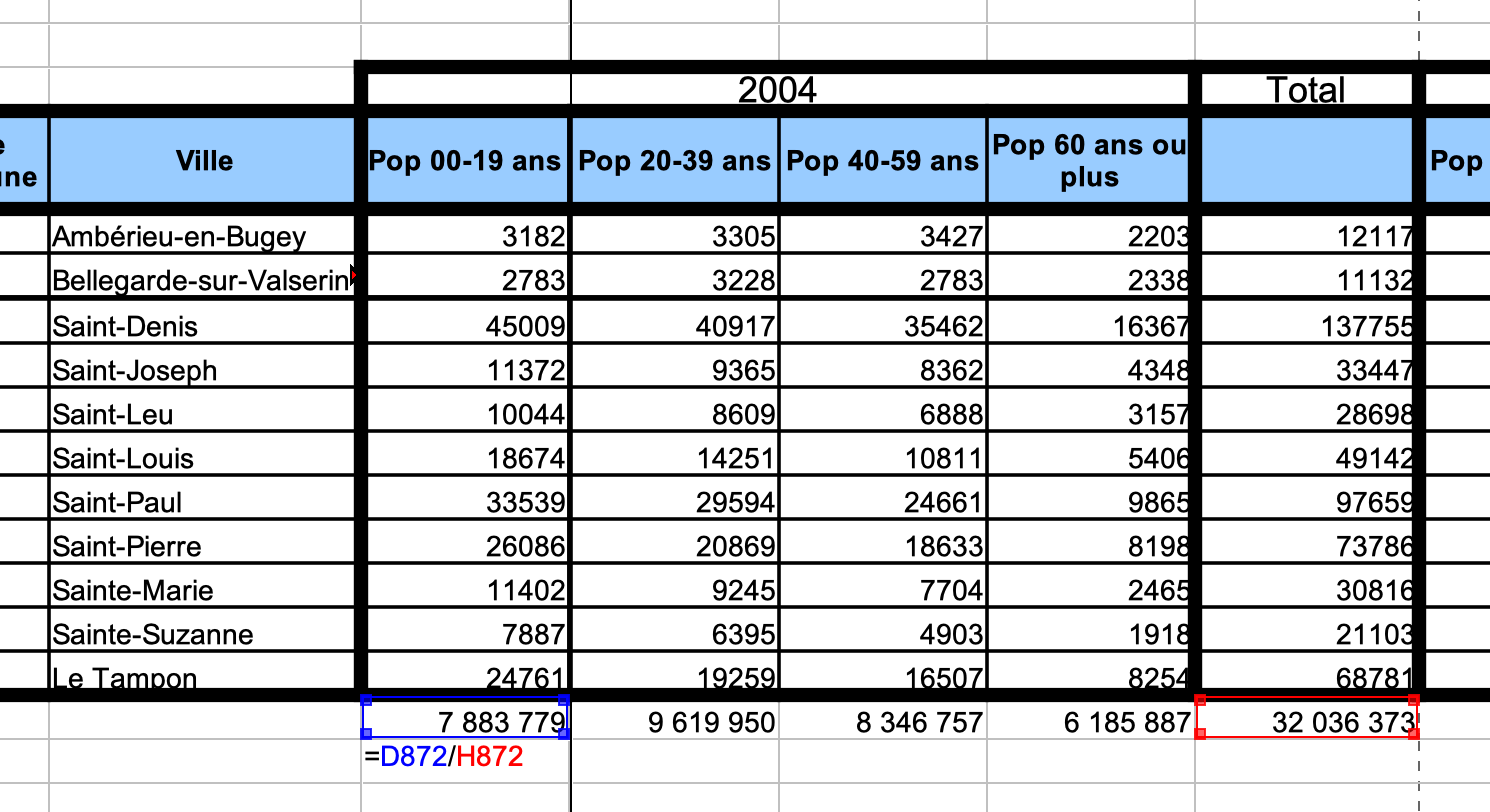 En D873, 
D872 = cellule juste au dessus
H872 = cellule ligne du dessus, 4 colonnes à droite
2
Vérification en mode R1C1/L1C1
Mode R1C1 (R = Row) ou L1C1 = mode d’affichage ou le relatif apparaît clairement dans l’affichage
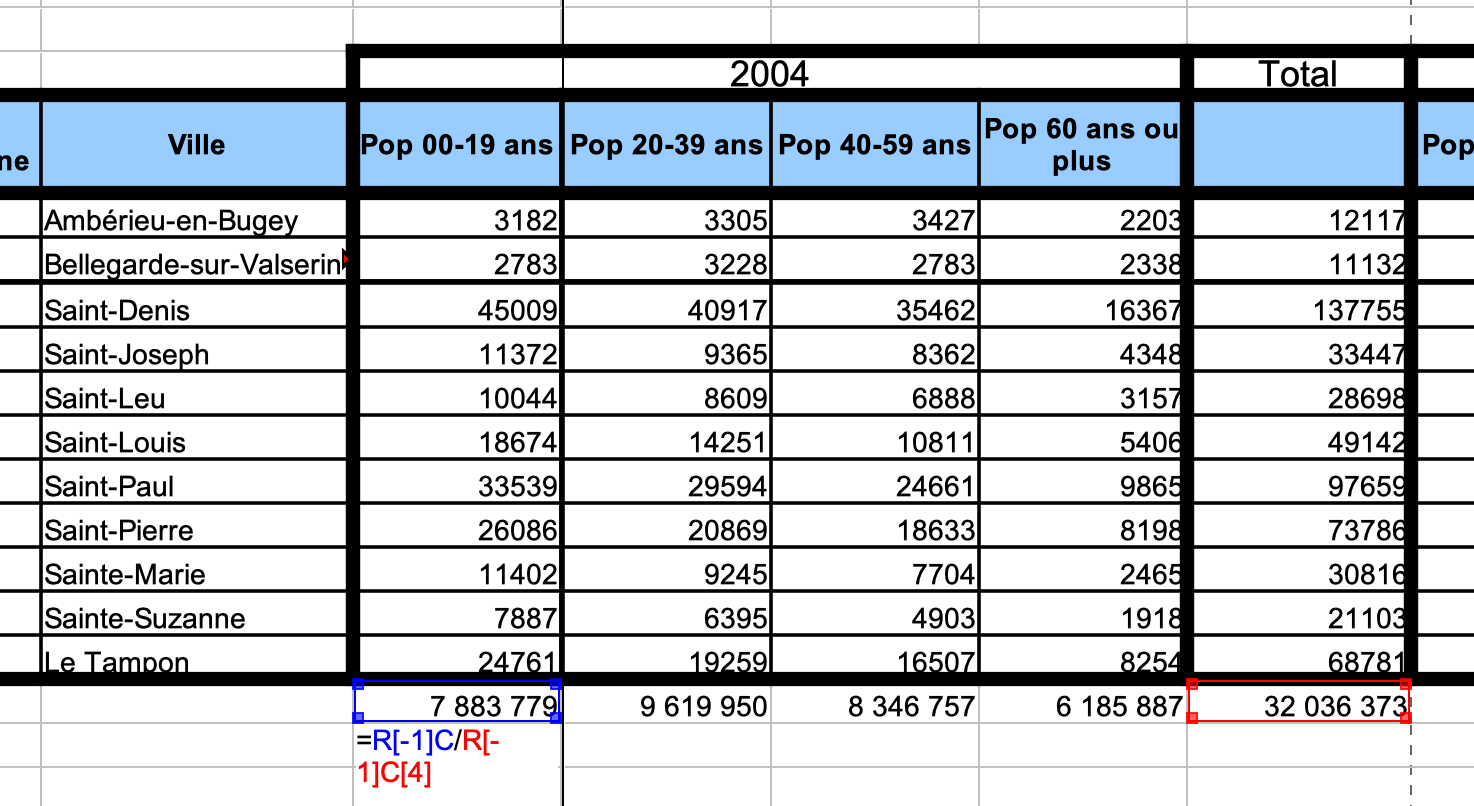 3
Conséquence  lors copier-coller
Recopie de la cellule D873 sur les 3 cellules à sa gauche ; visualisation de la cellule E873
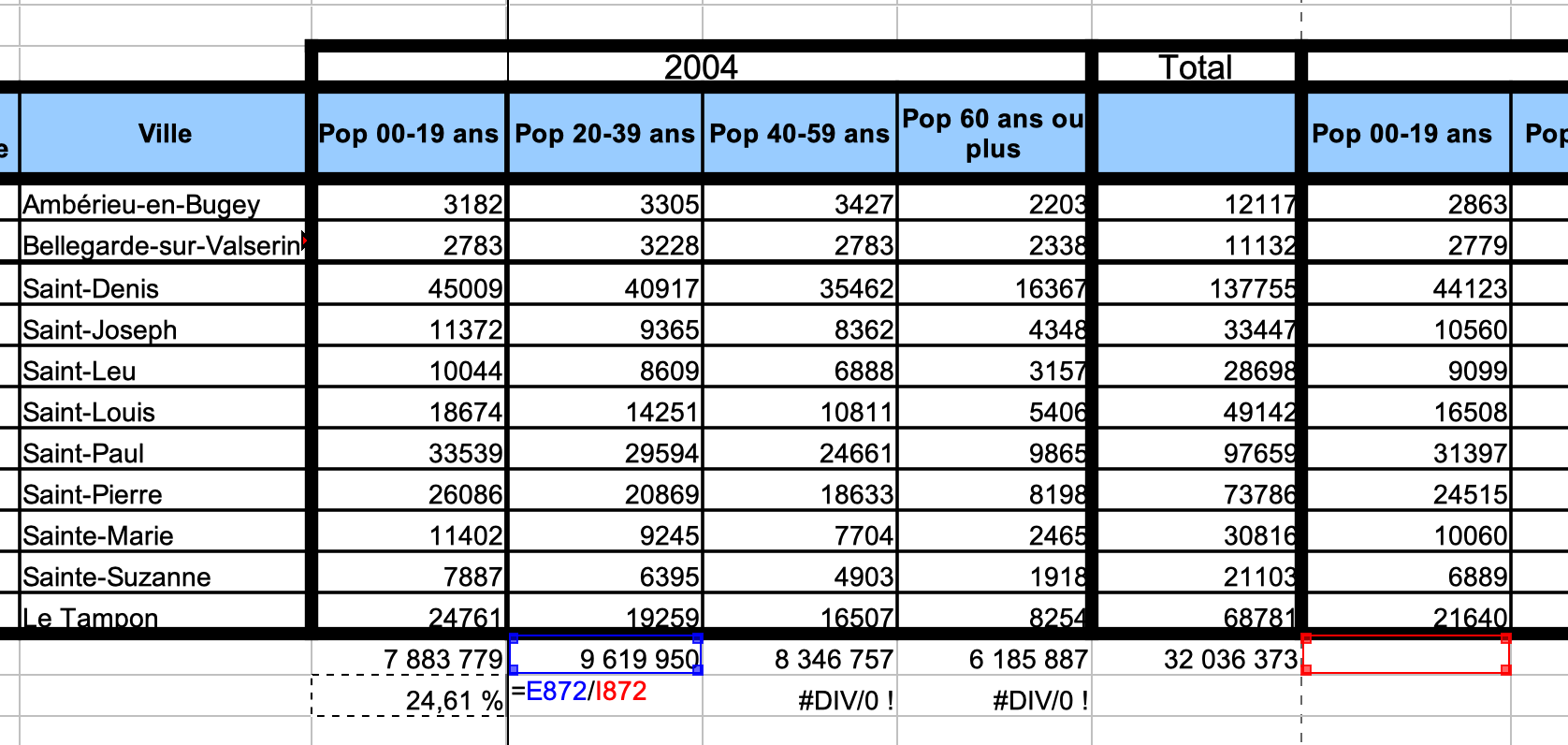 4
Visualisation du problème avec « repérage des antécédents »
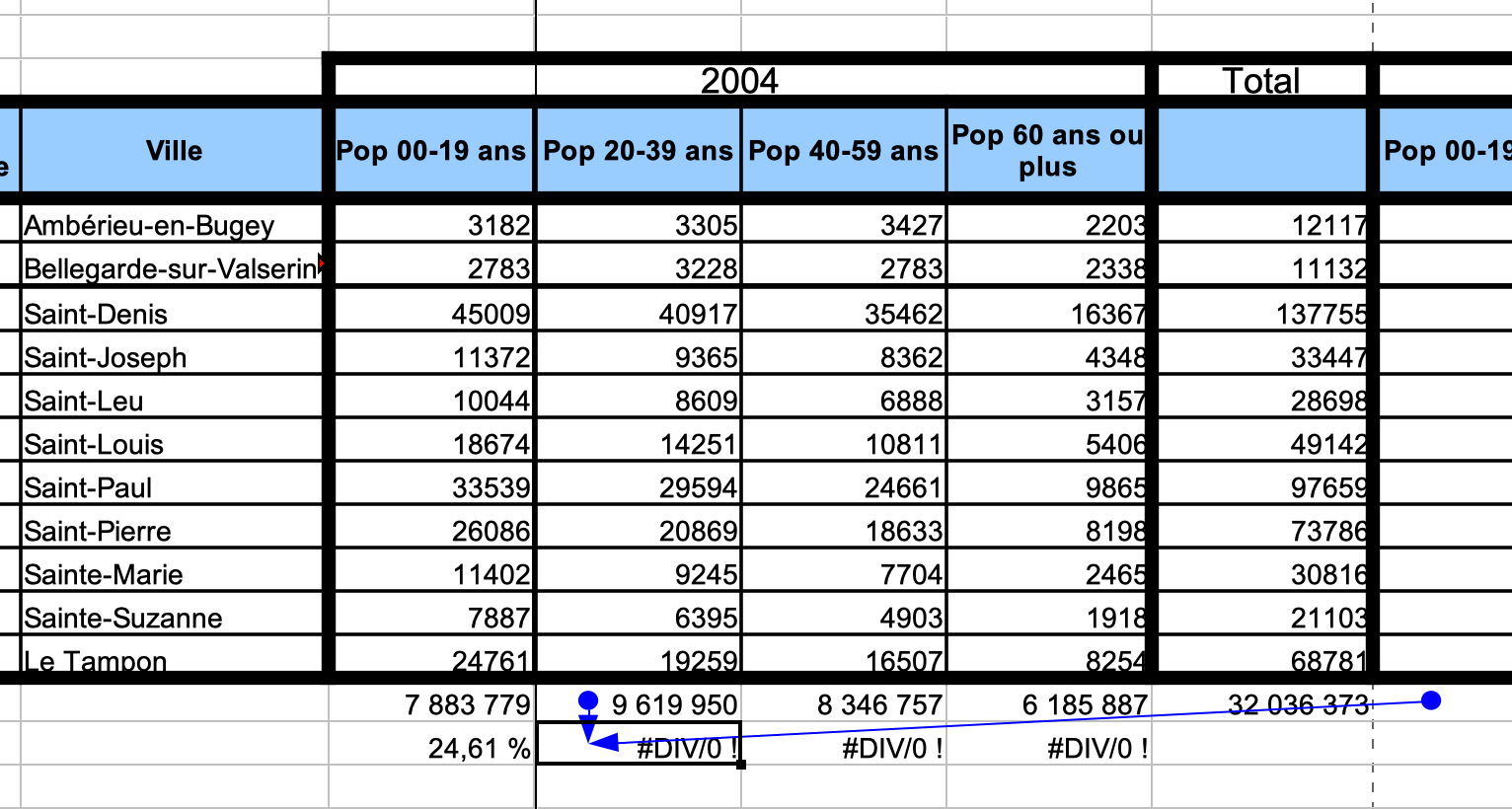 Il est possible de repérer les antécédents (cellules référencées dans un calcul) pour plusieurs cellules
5
Passage à des références absolues  ajouts $
Référence absolue = non relatives à une cellule référente
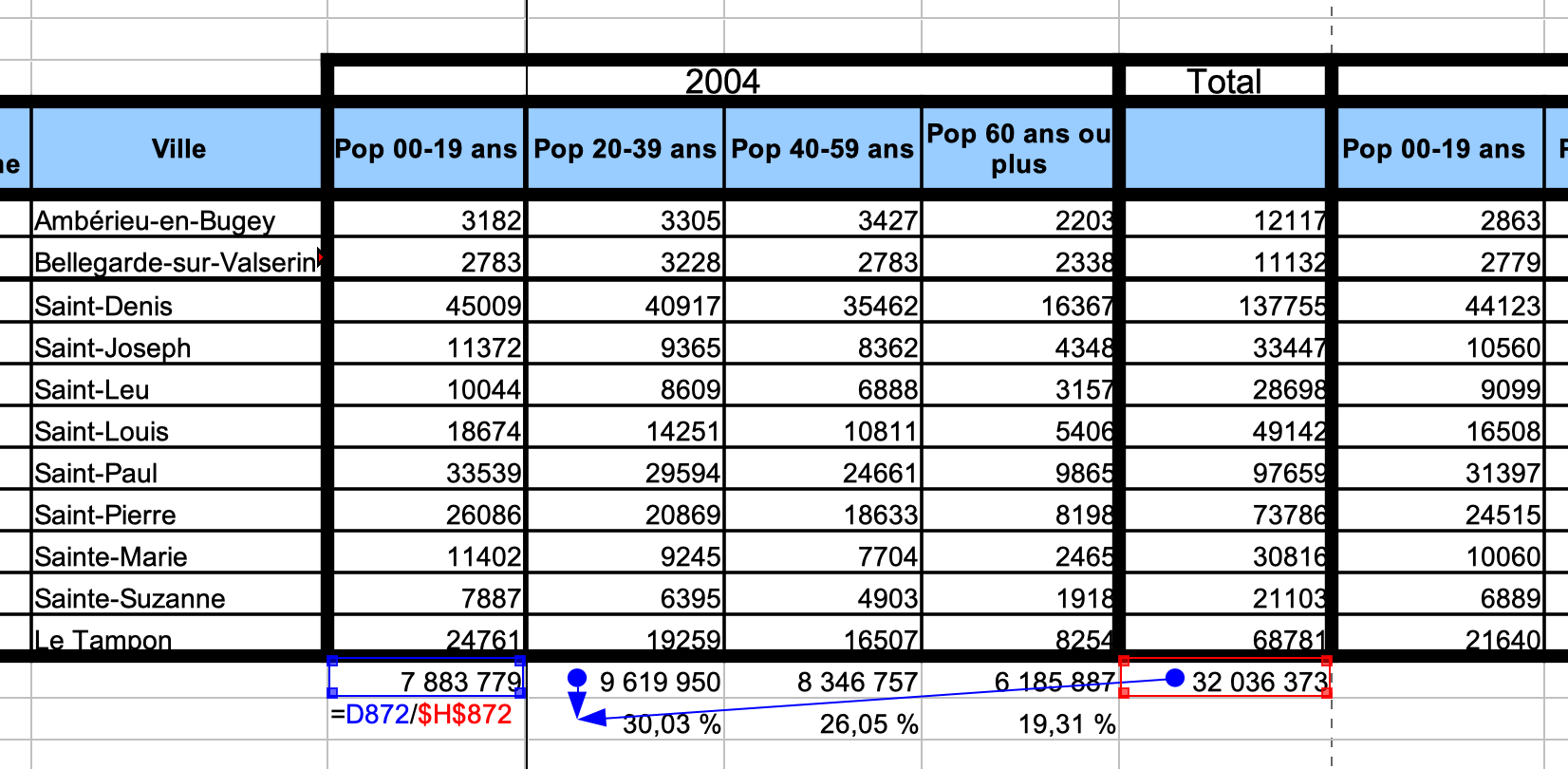 6
Possibilité de référence semi-relatives (semi-absolues)
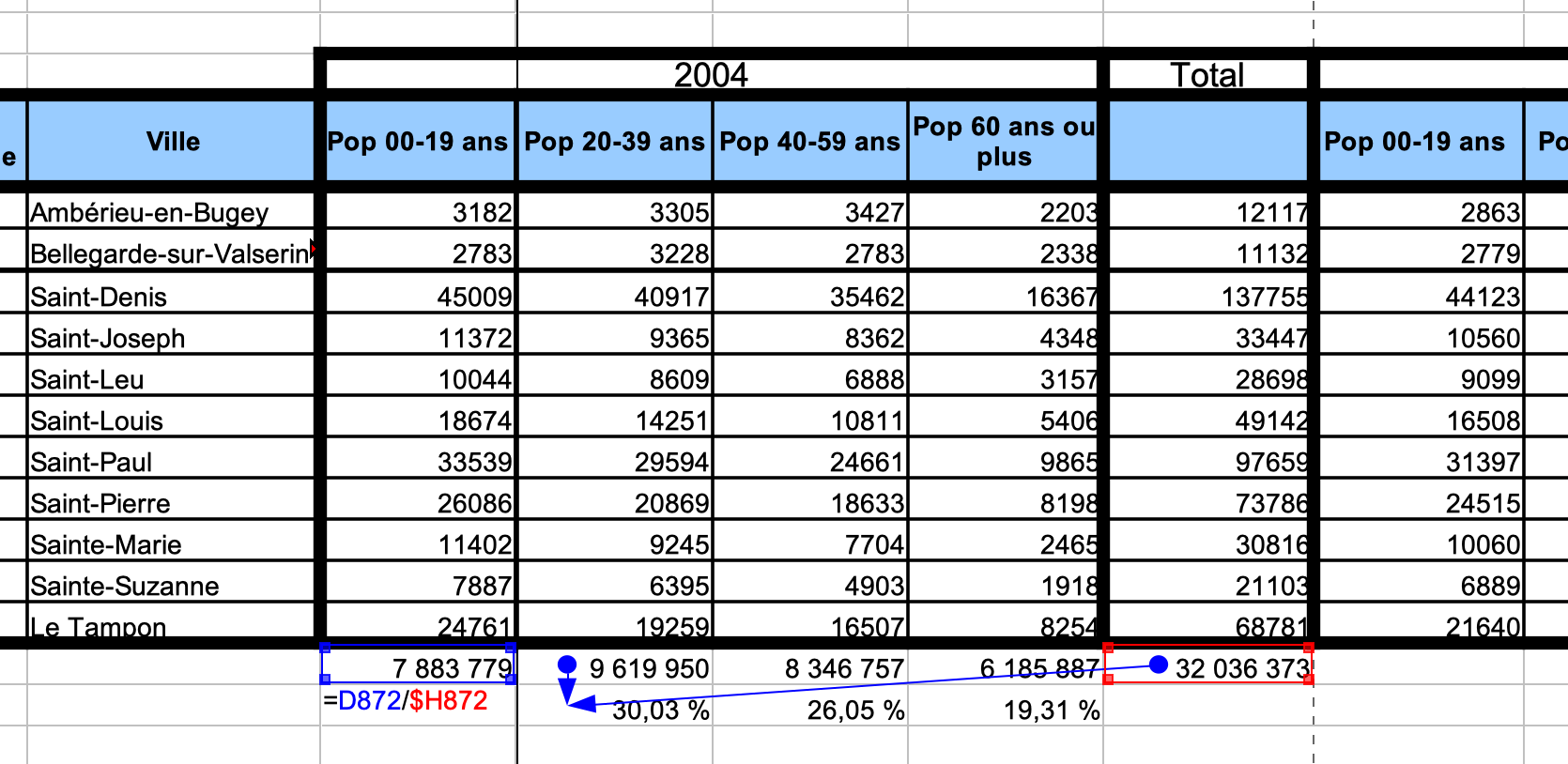 Ici $ que devant le nom de colonne  montre compréhension
Dans d’autres cas (voir exercice table de multiplication) : nécessaire
7
Méthodologie
Si même formule, à référence de cellules près, dans une plage de cellule :
Travailler sur une cellule (généralement la cellule la plus à gauche et en haut)et mettez au point la formule de calcul
Placez les $ pour définir les références (ligne, colonne ou les deux) qui ne doivent pas évoluer lors du copier-coller
Copiez-collez la cellule de base dans les autres cellules de la plage
Vérifiez que les calculs sont réalisés avec les bonnes cellules  :
Utilisez le repérage des antécédents
Si souci, reprenez au point 2.
8
Adressage par nom
Possible de nommer une plage de cellules et d’utiliser ce nom dans des formules
Avantage : formules plus compréhensibles
Inconvénients
Plus difficile à débuguer en cas d’erreur
Moins facile à manipuler en cas de modifications de la plage de celulles à utiliser
9
À vous de jouer
Reprenez les manipulations de ces transparents
Exercice : table de multiplication
…
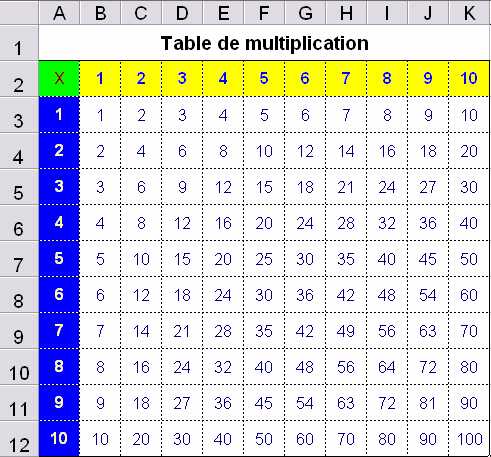 10